“KHÔNG BIẾT KINH THÁNH LÀ KHÔNG BIẾT CHÚA KI-TÔ”
VUI HỌC KINH THÁNH
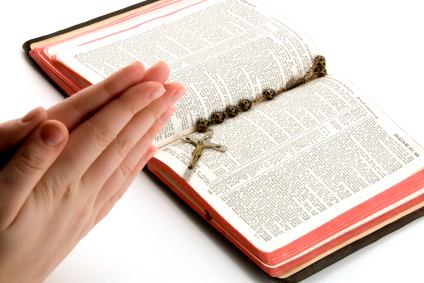 CHÚA NHẬT III PHỤC SINH - NĂM A
TIN MỪNG CHÚA GIÊSU THEO THÁNH LUCA
Vào ngày thứ nhất trong tuần, có hai người trong nhóm môn đệ đi đến một làng kia tên là Em-mau, cách Giê-ru-sa-lem chừng mười một cây số.
Họ trò chuyện với nhau về tất cả những sự việc mới xảy ra. Đang lúc họ trò chuyện và bàn tán, thì chính Đức Giê-su tiến đến gần và cùng đi với họ.
Nhưng mắt họ còn bị ngăn cản, không nhận ra Người.
Người hỏi họ : “Các anh vừa đi vừa trao đổi với nhau về chuyện gì vậy?” Họ dừng lại, vẻ mặt buồn rầu.
Một trong hai người tên là Cơ-lê-ô-pát trả lời : “Chắc ông là người duy nhất trú ngụ tại Giê-ru-sa-lem mà không hay biết những chuyện đã xảy ra trong thành mấy bữa nay.”
Đức Giê-su hỏi : “Chuyện gì vậy?” Họ thưa: “Chuyện ông Giê-su Na-da-rét.
Người là một ngôn sứ đầy uy thế trong việc làm cũng như lời nói trước mặt Thiên Chúa và toàn dân.
Thế mà các thượng tế và thủ lãnh của chúng ta đã nộp Người để Người bị án tử hình, và đã đóng đinh Người vào thập giá.
Phần chúng tôi, trước đây vẫn hy vọng rằng chính Người là Đấng sẽ cứu chuộc Ít-ra-en. Hơn nữa, những việc ấy xảy ra đến nay là ngày thứ ba rồi.
Thật ra, cũng có mấy người đàn bà trong nhóm chúng tôi đã làm chúng tôi kinh ngạc.
Các bà ấy ra mộ hồi sáng sớm, không thấy xác Người đâu cả, về còn nói là đã thấy thiên thần hiện ra bảo rằng Người vẫn sống.
Vài người trong nhóm chúng tôi đã ra mộ, và thấy sự việc y như các bà ấy nói ; còn chính Người thì họ không thấy.”
Bấy giờ Đức Giê-su nói với hai ông rằng : “Các anh chẳng hiểu gì cả! Lòng trí các anh thật là chậm tin vào lời các ngôn sứ!
Nào Đấng Ki-tô lại chẳng phải chịu khổ hình như thế, rồi mới vào trong vinh quang của Người sao?
Rồi bắt đầu từ ông Mô-sê và tất cả các ngôn sứ, Người giải thích cho hai ông những gì liên quan đến Người trong tất cả Sách Thánh.
Khi gần tới làng họ muốn đến, Đức Giê-su làm như còn phải đi xa hơn nữa.
Họ nài ép Người rằng: “Mời ông ở lại với chúng tôi, vì trời đã xế chiều, và ngày sắp tàn.”
Bấy giờ Người mới vào và ở lại với họ. Khi đồng bàn với họ, Người cầm lấy bánh, dâng lời chúc tụng, và bẻ ra trao cho họ.
Mắt họ liền mở ra và họ nhận ra Người, nhưng Người lại biến mất.
Họ mới bảo nhau : “Dọc đường, khi Người nói chuyện và giải thích Kinh Thánh cho chúng ta, lòng chúng ta đã chẳng bừng cháy lên sao ?”
Họ mới bảo nhau : “Dọc đường, khi Người nói chuyện và giải thích Kinh Thánh cho chúng ta, lòng chúng ta đã chẳng bừng cháy lên sao ?”
Ngay lúc ấy, họ đứng dậy, quay trở lại Giê-ru-sa-lem, gặp Nhóm Mười Một và các bạn hữu đang tụ họp tại đó.
Những người này bảo hai ông : “Chúa trỗi dậy thật rồi, và đã hiện ra với ông Si-môn.”
Còn hai ông thì thuật lại những gì đã xảy ra dọc đường và việc mình đã nhận ra Chúa thế nào khi Người bẻ bánh. ĐÓ LÀ LỜI CHÚA.
CHÚA ĐÃ SỐNG LẠI THẬT RỒI ALLELUIA
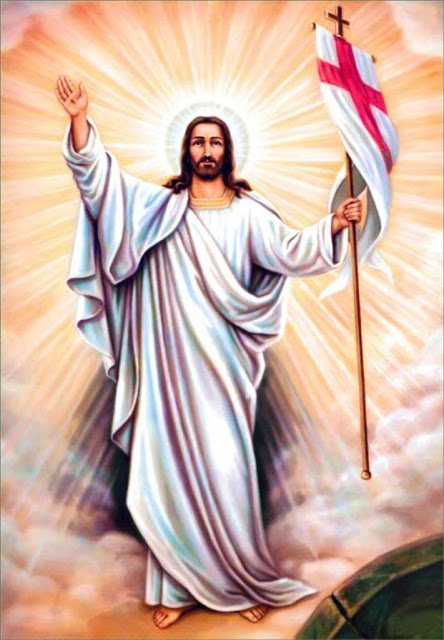 TRẮC NGHIỆM
1. Đoạn Phúc Âm kể lại câu chuyện gì?
A
B
C
D
Chúa Giê-su Phục sinh
Chúa Giê-su Giáng sinh
Đức Giê-su hiện ra trên đường Em-mau
Chúa Giê-su chịu đóng đinh
B
Đức Giê-su hiện ra trên đường Em-mau
Đáp án
2. Vì sao hai môn đệ lại bỏ về Em-mau?
A
B
C
D
Vì Chúa Giê-su đã sống lại
Vì Chúa Giê-su bị đóng đinh
Vì hết tiền
Vì bị đuổi
A
Vì Chúa Giê-su bị đóng đinh
Đáp án
3. Trên đường, Chúa Giê-su đã nói chuyện gì với hai môn đệ?
A
B
C
D
Giảng giải Kinh Thánh về cái chết của Ngài
Chuyện “Ai là người lớn nhất”
Về “Tám mối phúc”
Chuyện “Nước Trời”
D
Giảng giải Kinh Thánh về cái chết của Ngài
Đáp án
4. Điều gì xảy ra khi Chúa Giê-su bẻ bánh cho hai môn đệ trong bữa tối?
A
B
C
D
Hai ông ôm lấy Chúa Giê-su Phục Sinh
Chúa Giê-su không dùng bữa với hai ông
Bánh hóa ra nhiều
Hai ông bừng tỉnh và nhận ra Chúa
C
Hai ông bừng tỉnh và nhận ra Chúa
Đáp án
5. Sau khi nhận ra Chúa Giê-su đã Phục Sinh, hai môn đệ đã làm gì?
A
B
C
D
Hát Alleluia
Tiếp tục về quê
Mau mắn trở lại Giê-ru-sa-lem.
Hoảng sợ bỏ chạy vì tưởng là ma
B
Mau mắn trở lại Giê-ru-sa-lem.
Đáp án
TÌM Ô CHỮ
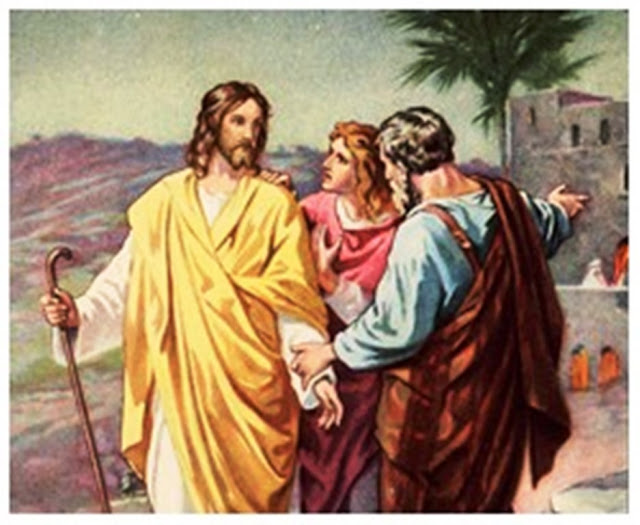 “Mời ông ở lại với chúng tôi”
HÀNG
 DỌC
1
2
3
4
5
6
7
8
1.	CHÚA GIÊ-SU ĐÃ BỊ GÌ KHIẾN HAI MÔN ĐỆ TRỞ VỀ EM-MAU?
2.	HAI MÔN ĐỆ NÓI: “PHẦN CHÚNG TÔI, TRƯỚC ĐÂY VẪN … … RẰNG CHÍNH NGƯỜI LÀ ĐẤNG SẼ CỨU CHUỘC ÍT-RA-EN”.
3.	NHỮNG NGƯỜI PHỤ NỮ ĐÃ NÓI: “ĐÃ THẤY THIÊN THẦN HIỆN RA BẢO RẰNG NGƯỜI … …”.
4.	“VÀI NGƯỜI TRONG NHÓM CHÚNG TÔI ĐÃ RA MỘ, VÀ THẤY SỰ VIỆC Y NHƯ CÁC BÀ ẤY NÓI ; CÒN CHÍNH NGƯỜI THÌ HỌ … …”.
5.	NÀO ĐẤNG KI-TÔ LẠI CHẲNG PHẢI CHỊU … … NHƯ THẾ, RỒI MỚI VÀO TRONG VINH QUANG CỦA NGƯỜI SAO?
6.	“NGƯỜI CẦM LẤY BÁNH, DÂNG LỜI CHÚC TỤNG, VÀ BẺ RA TRAO CHO HỌ. MẮT HỌ LIỀN MỞ RA VÀ HỌ … … NGƯỜI”
7.	“DỌC ĐƯỜNG, KHI NGƯỜI NÓI CHUYỆN VÀ GIẢI THÍCH KINH THÁNH CHO CHÚNG TA, LÒNG CHÚNG TA ĐÃ CHẲNG … … LÊN SAO ?”
8.	NGƯỜI GIẢI THÍCH CHO HAI ÔNG NHỮNG GÌ LIÊN QUAN ĐẾN NGƯỜI TRONG TẤT CẢ … …”.
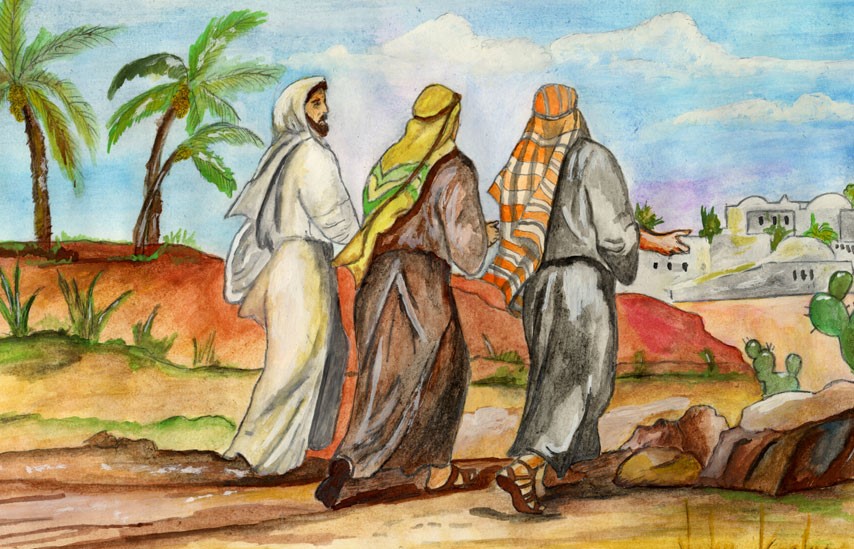